Students will work on 
Batting motion
Targets
Throwing for distance
Review batting technique 
Throwing for distance
Throwing at a target
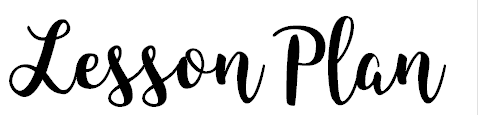 Softball 
Lesson #4

 Grades 2-5
April 27, 2020
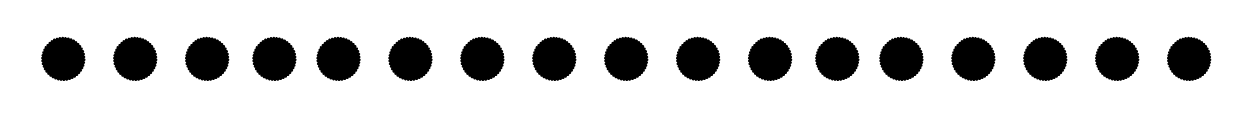 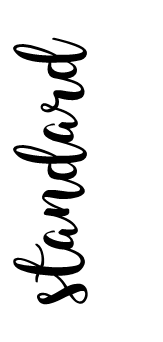 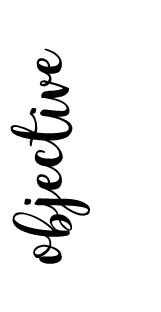 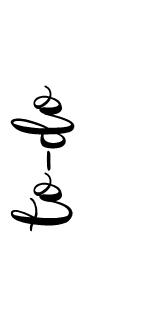 PE.1.MC.2.1 Use movement and manipulative skills involving equipment
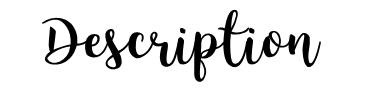 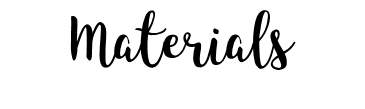 THROW FOR DISTANCE: Take your ball outside! Let’s see how far you can throw your ball using the underhand throw? What about overhand throw? Once you throw your ball, RUN as fast as you can to pick it up and run back to your starting point! Let me know how far you were able to throw it! 
Underhand throw:
https://www.youtube.com/watch?v=LXzS3BRYii4
https://www.youtube.com/watch?v=EMJIMHONg0E 
Overhand throw:
https://www.youtube.com/watch?v=-fPGb1elphc
https://www.youtube.com/watch?v=2ERlFja3H-I 

THROW AT A TARGET: Can you throw and hit a target? Practice your aim by setting up targets outside (on a tree? Side of the house?) or inside (WITH PARENTS PERMISSION-you can use a paper ball or a pair of socks). Can you hit your target? If so, take a few steps back and try again! How far away can you be from your target and still hit it?  Can you use both over and underhand throws?
REVIEW: Practice your hitting technique from last week. Some of you guys were SO creative in making your own bat and ball!
https://www.youtube.com/watch?v=keVyBnlHqCo 

CHALLENGE: Can you create your own softball and “bat” from items around your house?? Try items like balled-up socks for a ball and a broom for a bat!
Take pictures/videos and send them to me so I can see your creativity!
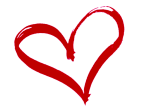 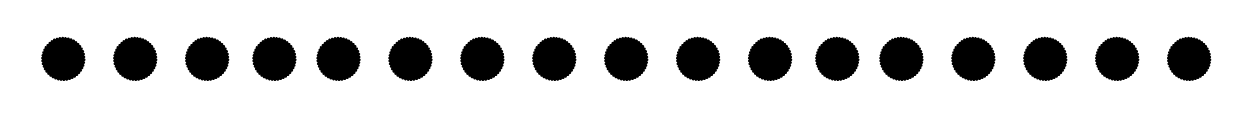